TEORIA  MOLEKULARE- KINETIKE
Në  natyrë gjenden substance me veti të ndryshme

     Përvoja ka treguar se në natyrë nuk ka substanca që kanë veti ideale për zbatime të ndryshme, prandaj krijohen substanca artificiale, të cilat janë rezultat i kombinimit të substancave natyrale dhe proceseve teknologjike të caktuara

      Që të krijohen substanca me veti të caktuara, është e domosdoshe që të njihen strukturat e substancave dhe ligjhmëritë që paraqiten me rastin e kombinimit të tyre dhe ndikimit të faktorëve të jashtëm
Shkenca e cila meret me studimin e atyre dukurive quhet fizika molekulare

     Molekulat janë grimca më të imta të një substance që i ka të gjitha  vetitë e asaj substance
Madhësia dhe masa e molekulave
Njesia   1u=1,660 565  10 – 27 kg
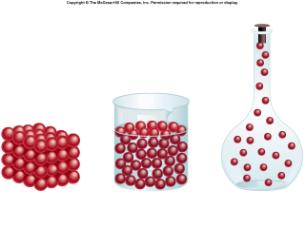 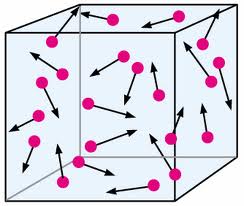 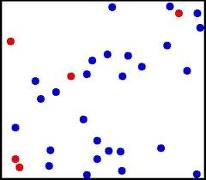 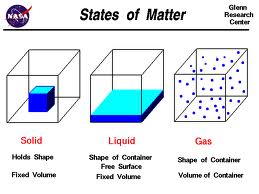 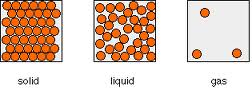 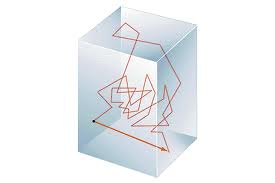 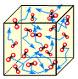 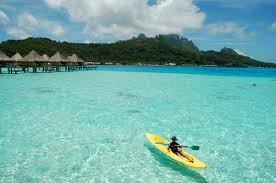 Parimet themelore të teorisë molekulare- kinetike

 Çdo substancë përbëhet prej molekulave, ndërmjet të të cilëve ekzistojnë hapësira ndermolekulare

Molekulat e një substance gjenden gjithmonë në lëvizje të pandërprerë dhe të çrregullt (kaotike). 

 Ndërmjet molekuleve veprojnë forca tërheqëse dhe refuzuese që quhen forca ndërmolekulare
Forcat e gravitacionit mes molekulave janë shumë të vogla (nuk përfillen), prandaj merret se forcat ndërmolekulare janë me natyrë elektrike
Lëvizja kaotike e molekulave (Levizja e Braunit)
Të gjitha grimcat të cilat janë pjese përbërëse  të trupave  makroskopik pa marrë parasysh  llojin e tyre gjenden në levizje të pandërprerë dhe të çrregullt të cilen e quajme lëvizje kaotike

Molekulat e gazit, lëvizin në mënyrë të çrregullt duke u goditur (si toptha elastik) në mes veti dhe me muret e enës në të cilën gjenden

Lëvizja e çrregullt e grimcave të imta të substancës, të cilat ndodhen në gaze ose lëngje, quhet lëvizja e Braunit

Teoria  molekulare-kinetike  na mëson se levizja kaotike e atomeve 
dhe molekulave  të substancës  varet  vetëm  prej temperatures së 
asaj substance.
Levizja e çrregullt (kaotike) e molekulave shpesh quhet lëvizje termike, sepse është e lidhur ngushtë me temperaturën e substancës
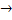 Forcat ndërmolekulare mund të jenë dy llojesh:
-forca të kohezionit
-forca të ad-hezionit

           Forcat  e kohezionit janë forca tërheqëse ose refuzuese që paraqiten ndërmjet molekulave të substancës së njëjtë

          Forct e ad-hezionit janë forca tërheqëse ose refuzuese që paraqiten ndërmjet molekulave të substancave të ndryshme